EEE0115
Chapter 7: C Pointers
C How to Program
Deitel & Deitel
1
2
Outline
Pointer Variable Definitions and Initialization
Pointer Operators
Passing Arguments to Functions by Reference
Using const Qualifier with Pointers
sizeof operator
Pointer Expressions and Pointer Arithmetic
Relationship between Pointers and Arrays
Arrays of Pointers
3
Pointer Variable Definitions and Initialization
Pointer variables store memory addresses as their values
Pointer variables contain an address of a variable that has a specific value (indirect reference).
4
Pointer Variable Definitions and Initialization
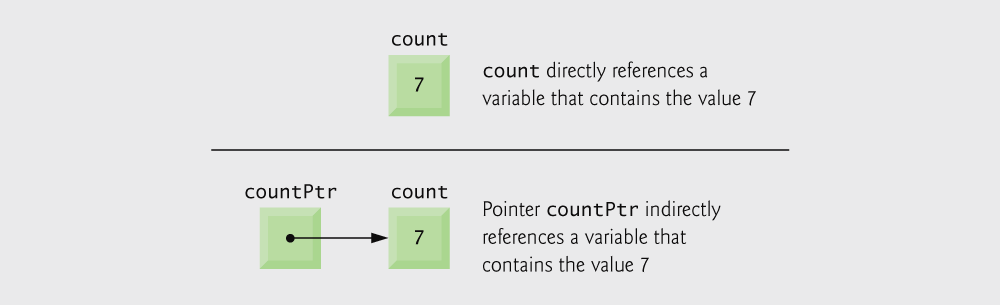 5
Pointer Variable Definitions and Initialization
Pointer variables store memory addresses as their values
Pointer variables contain an address of a variable that has a specific value (indirect reference).
Pointer definition:
int *myptr; statement defines a pointer of type int.
You may initialize pointers to 0, NULL or an address.
6
Pointer Operators
& (address operator)
returns memory address of operand
int a=3;
int ptr;
ptr=&a;
  With these declarations and assignments, ptr points to a.
7
Pointer Operators
* (dereferencing operator)
Returns an alias of what its operand points to
* ptr returns a in our example
* can be used for assignment
*ptr= 10 modifies the value of a to 10
Dereferenced pointer must be a left value.
* and & are inverses
8
Pointer Operators
9
Pointer Operators
10
Passing Arguments to Functions by Reference
Call functions by reference using pointer arguments
To pass address of an argument, & operator will be used.
Using * operator in function, you can modify the original value.
Arrays are not passed with & operator: array name is already an address.
11
Passing Arguments to Functions by Reference
12
Using const Qualifier with Pointers
const qualifier is used if you do not need to modify a variable
Any attemp to change a const variable causes a syntax error.
const pointers must be initialized when declared. Can not be changed to point another location during program execution.
13
Using const Qualifier with Pointers
int *const ptr = &a;
Constant pointer to an integer
const int *ptr = &a;
Modifiable pointer to a constant integer
const int *const ptr = &a;
Constant pointer to a constant integer.
14
sizeof Operator
sizeof returns the size of operand in bytes.
Sizeof can be used variable names and type names.
Examples:
int x=5;
sizeof(int) and sizeof(x) return the same value that is the number of bytes allocated for integers.
15
Pointer Expressions and Pointer Arithmetic
Arithmetic operations on pointers
Increment/decrement pointer
Add an integer to a pointer
A pointer can be subtracted from each other
5 element array: 
	int ar[5];
	int *ptr=&ar[0];
	if the address of ar[0] is 2000, ptr+=2; sets 	ptr to 2008.
16
Pointer Expressions and Pointer Arithmetic
5 element array: (subtraction)
	int ar[5];
	int *ptr1=&ar[1];
	int *ptr2=&ar[3];
	ptr2-ptr1 returns 2
Pointer comparison (<, ==, >)
Used to find which pointer points to greater numbered array element.
Pointers of the same type can be assigned to each other.
17
Relationship between Pointers and Arrays
Array names are constant pointers.
	int ar[5]; 
	int *ptr;
	ptr=ar; or ptr=&ar[0]  assigns the address of 	first element on integer array ar to ptr.
18
Relationship between Pointers and Arrays
Array element ar[2] can be accessed:
*(ptr+2) pointer/offset notation
ptr[2] pointer/subscript notation
Also can be accessed using pointer arithmetic on the array itself *(ar+3)
You can not modify an array name with pointer arithmetic.
19
Relationship between Pointers and Arrays
20
Relationship between Pointers and Arrays
21
Relationship between Pointers and Arrays
22
Arrays of Pointers
Arrays can contains pointers
Example: an array of strings
	char *suit[ 4 ] = { "Hearts", "Diamonds", "Clubs", "Spades" };
 An important issue here is the strings are not actually placed in the array. Only pointers to first character of strings are stored.